Branching Programs
Gilles Falquet


Université de Genève/GSEM MSc. Business Analytics
Branching algorithms
Many problems cannot be solved by "straight-line programs"

An algorithm may follow different execution paths, depending on the input data.
© UNIGE - G. Falquet
Example: divisibility by 7
Answer "yes" is x is divisible by 7, "no" otherwise

Algorithm

compute the remainder r of x divided by 7
if r = 0
then answer "yes"
else
answer "false"
© UNIGE - G. Falquet
Conditional execution in Python
...
if condition :
    instruction block 1	
else:
    instruction block 2
...
if condition evaluates to True execute this
if it evaluates to False execute that
instruction block 
sequence of instructions
must be indented
each line starts with the same number of spaces
© UNIGE - G. Falquet
Divisibility by 7 algorithm in Python
r = x % 7

if r == 0 :
   print("yes")
else: 
   print("no")
% is the remainder operator

⚠️ the test for equality is == , not =

Instruction blocks are indented
© UNIGE - G. Falquet
One branch form
...
if condition :
    instruction block 1
next instructions

If condition is True execute instruction block 1 
otherwise jump directly to next instructions
© UNIGE - G. Falquet
One branch form
# apply a 5% discount on amounts greater than 1000

if amount > 1000 :
    amount = amount * 0.95
print('Amount due: ', amount)
© UNIGE - G. Falquet
Nested conditional executions
The instruction blocks may contain if … else instructions

if condition1 :
    ...
    if condition2 : 
        instructions 
    else:
        instructions
    ...
else:
    instructions
executed if condition1 is True
executed if condition1 and condition2 are True
executed if condition1 is True and condition2 is False
© UNIGE - G. Falquet
© UNIGE - G. Falquet
In Python : nested blocks
if a != 0 :
   x = -b/a
   print("the solution is", x)
else:
   if b == 0 :
      print("any number is a solution of 0x = 0")
   else:
      print("unsolvable" )
© UNIGE - G. Falquet
Complex conditions
Conditions are boolean expressions

Building blocks
test and comparison operators: <, >, ==, !=, …
logical operators: not, and, or
( )

a < b and c > b
(not a > b or a < c) and c != 0
© UNIGE - G. Falquet
The boolean operators
A and B
is True if both A and B are True
is False in all the other cases


A or B
is False if both A and B are False
is True in all the other cases

not A
is False if A is True
is True if A is False
From the Language reference
The expression x and y first evaluates x; if x is false, its value is returned; otherwise, y is evaluated and the resulting value is returned.
The expression x or y first evaluates x; if x is true, its value is returned; otherwise, y is evaluated and the resulting value is returned.
© UNIGE - G. Falquet
Consequence: and and or are not commutative
if a != 0 and b/a < 10 :
    print("ratio < 10")
else:
    print("ratio >= 10")


Works for any value of a
if b/a < 10 and a != 0 :
    print("ratio < 10")
else:
    print("ratio >= 10")


Crashes (division by zero) if a == 0
© UNIGE - G. Falquet
Example: age computation
Given 
today's date (year, month, day)
a person's birthdate (birthYear, birthMonth, birthDay)

What is the age (in years) of that person?

Algorithm
if the anniversary date (birthMonth, birthDay) comes before or is equal to today's date (month, day) 
the age is year-birthYear 
else it is year-birthYear-1
© UNIGE - G. Falquet
In Python
if birthMonth < month or birthMonth == month and birthDay <= day :
   age = year - birthYear
else:
   age = year - birthYear – 1
© UNIGE - G. Falquet
A Test
birthYear = 2000birthMonth = 11birthDay = 17year = 2020month = 9day = 21if birthMonth < month or (birthMonth == month and birthDay <= day) :    age = year - birthYear else :    age = year - birthYear - 1print(age)  # should print 19
© UNIGE - G. Falquet
A note about testing programs
If the test succeeds it shows that the program works for this problem instance

⇒ need to test on other "representative" instances


If the test fails, it shows that the program is wrong

either the algorithm is wrong
or the algorithm is correct, but it has been incorrectly programmed (coding error)
© UNIGE - G. Falquet
Simplifying deep condition nesting with elif
Example. Compute the price of a ticket given the age of a person and the price table
© UNIGE - G. Falquet
Program with if … else
if age < 6 :
  price = 0
else:
  if age <= 16 :
     price = 5
  else:
      if age <= 25 and student = True :
         price = 10
      else:
         if age <= 60 :
            price = 20
         else:
            price = 15
© UNIGE - G. Falquet
Program with elif – avoids deep indentation
if age < 6 :
  price = 0
elif age <= 16 :
  price = 5
elif age <= 25 and student :
  price = 10
elif age <= 60 :
  price = 20
else:
  price = 15
© UNIGE - G. Falquet
Input-Output Programs
An algorithm can solve different instances of a problem
3x + 8 = 0, 657x + 893 = 0, …
The problem instance are described by data (a, b values) that exist outside the program
A program must be able to read these data from external sources
files/
database
files/
database
program to
solve
ax+b=0
output 
(results)
input values for
a and b
user
(screen, 
audio, …)
user
(keyboard, 
mouse, …)
print(…)
© UNIGE - G. Falquet
Reading data from the user keyboard
instruction
variable = input("prompt text"))

prints the prompt text in the execution window
waits for the user to type a string of characters ended by ⏎
assigns that string to variable
© UNIGE - G. Falquet
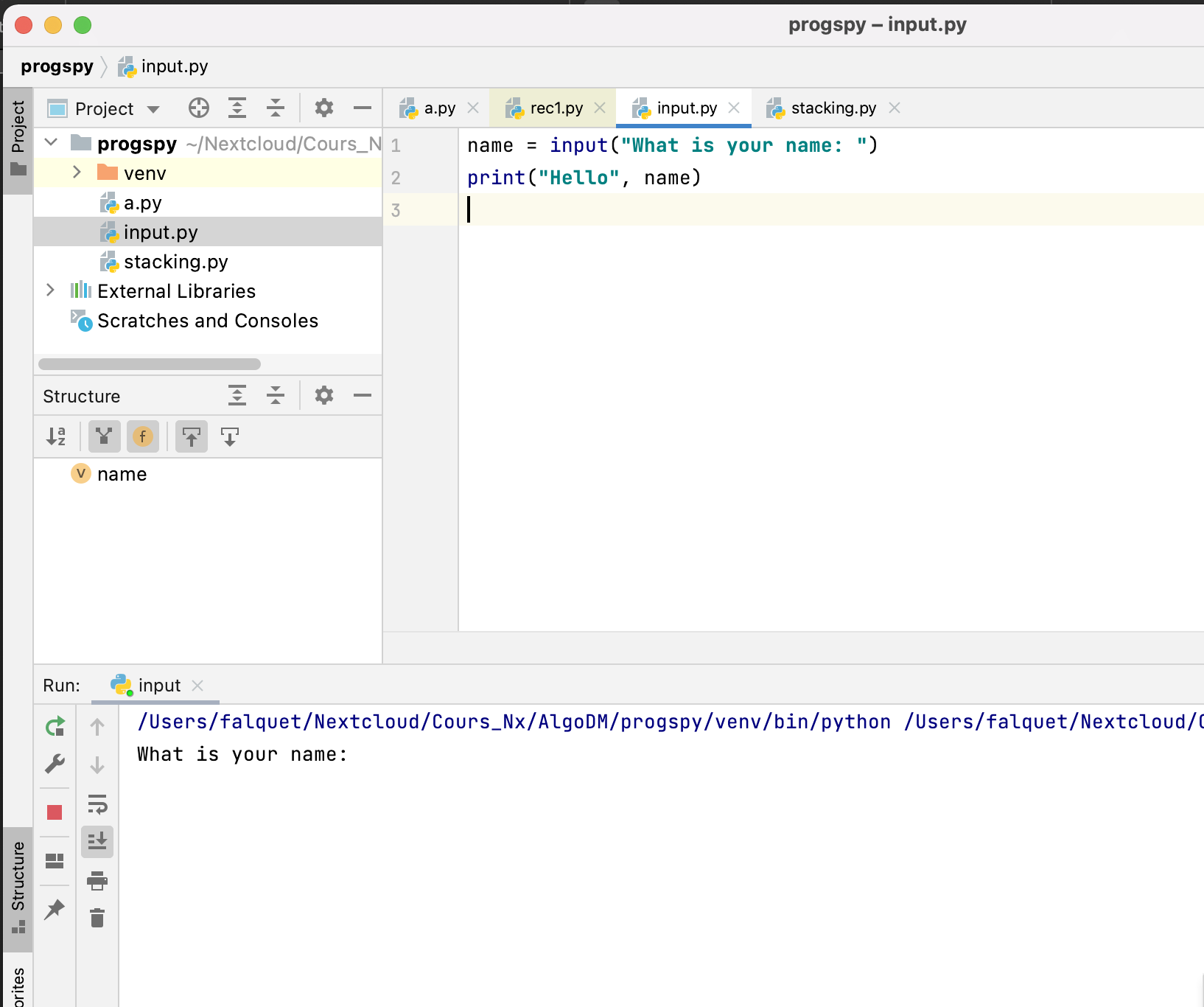 © UNIGE - G. Falquet
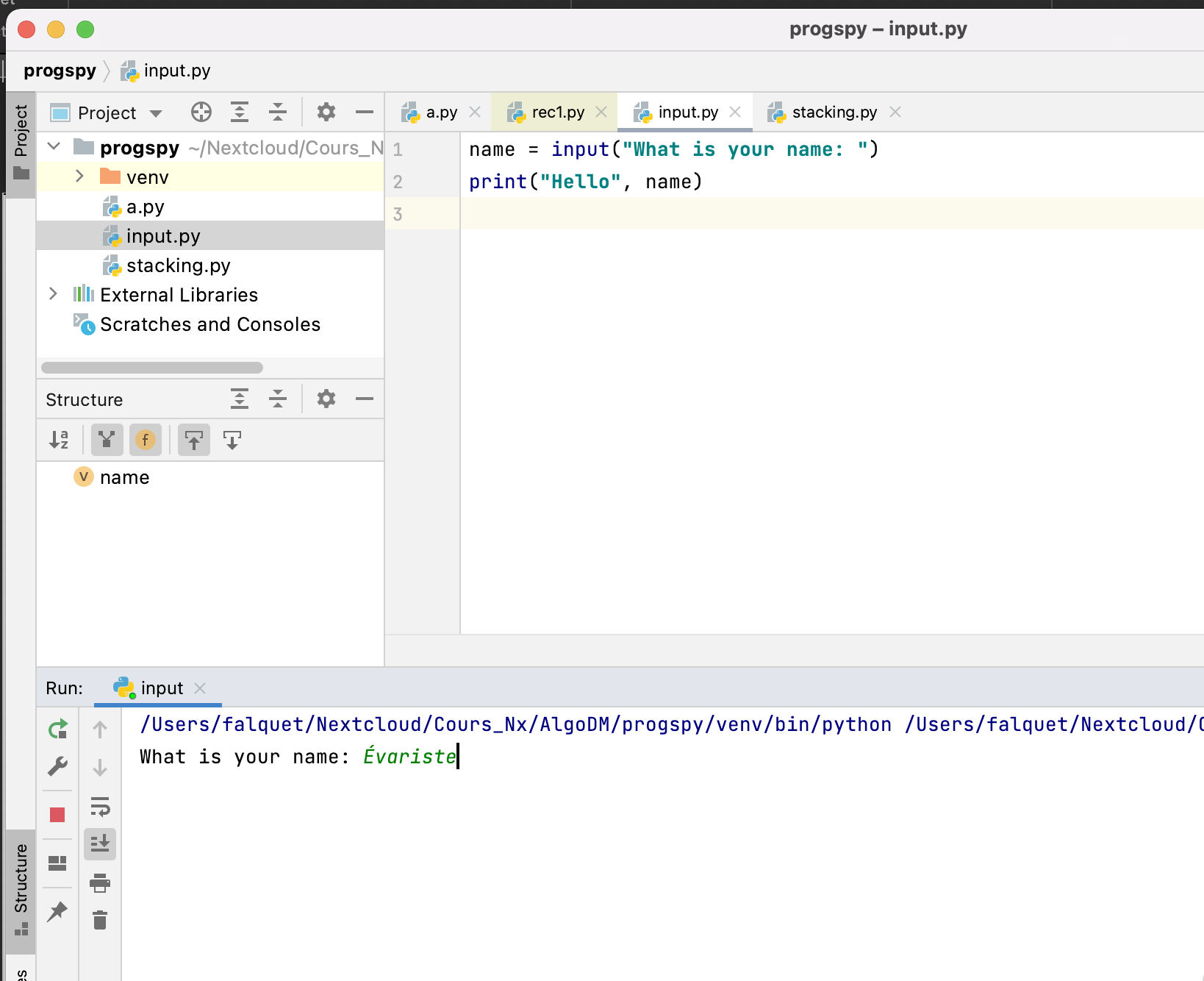 © UNIGE - G. Falquet
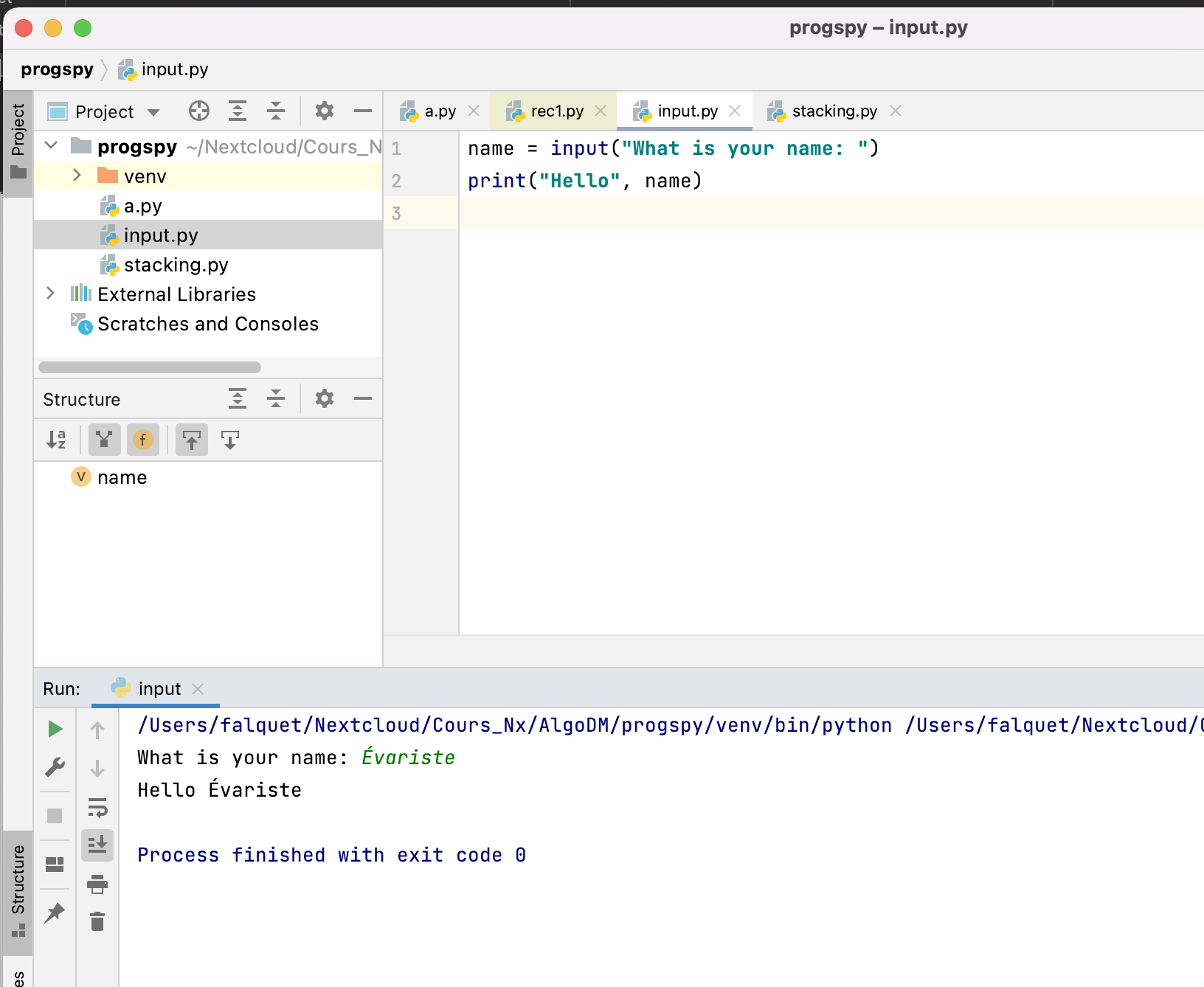 © UNIGE - G. Falquet
Reading numbers from the user keyboard
instruction
numvar = conversion(input("prompt text")))

prints the prompt text in the execution window
waits for the user to type a string of characters ended by ⏎
converts the string by executing conversion
assigns the result to intvar

conversion  can be int or float
the string must be syntactically correct
© UNIGE - G. Falquet
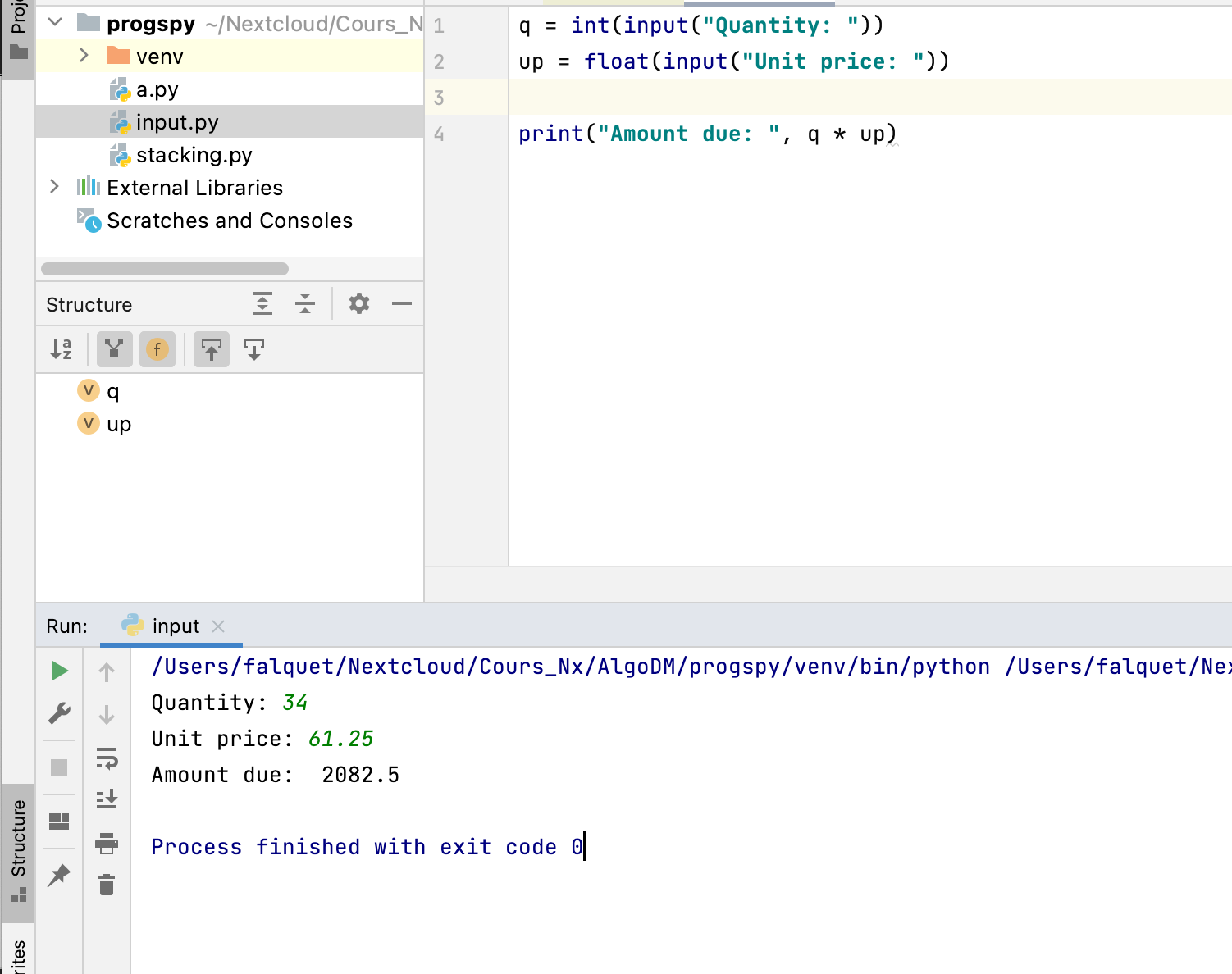 © UNIGE - G. Falquet
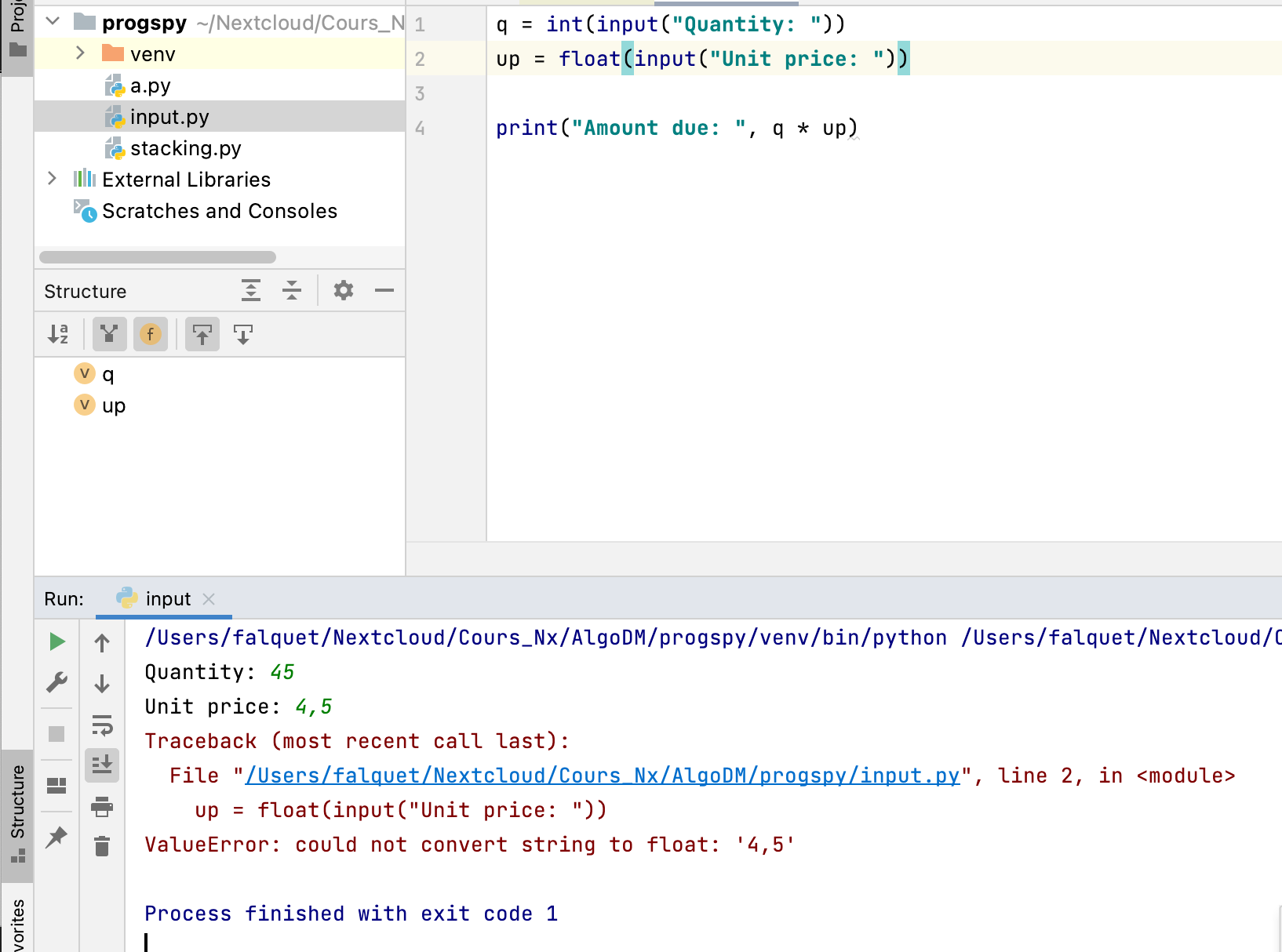 © UNIGE - G. Falquet
An interactive program for ages
year, month, day = 2021, 9, 28
print("Enter your birthdate")byear = int(input("year: "))bmonth = int(input("month: "))bday = int(input("day: "))
age = year - byear    # tentative valueif bmonth > month or (bmonth == month and bday > day) :    age = age - 1   # adjustment if born later in the yearprint("you are ", age)
© UNIGE - G. Falquet
A complete program that works any day
from datetime import date   # use predefined functions for dates
    
    now = date.today()
    year, month, day = now.year, now.month, now.day
    print("Enter your birthdate")    byear = int(input("year: "))    bmonth = int(input("month (1-12): "))    bday = int(input("day: "))
    age = year - byear    # tentative value    if bmonth > month or (bmonth == month and bday > day) :        age = age - 1   # adjustment if born later in the year    print("you are "+str(age))
© UNIGE - G. Falquet
Catching errors (exceptions)
Exceptional situations or errors (e.g. division by zero, number format error) 
must be detected
must interrupt no normal course of operations
must be treated specifically

Exception handling principle
try:
   …
   …
   …
   …
error
except:
   …
   …
© UNIGE - G. Falquet
The try … except instruction
try:
    ...     instruction block A 
    ... except T:    instructions block B 

If an error of type T occurs in instruction block A
stop the execution of this block
execute instructions block B
© UNIGE - G. Falquet
try … except to safely read numbers
try:    y = int(input("year: "))
    ... 
    ...
    ...except ValueError:    print('Input value error: please enter a number')
© UNIGE - G. Falquet
Some exception types:
+-- Exception
    +-- ArithmeticError
    |   +-- FloatingPointError
    |   +-- OverflowError
    |   +-- ZeroDivisionError
    +-- AssertionError
    +-- BufferError
    +-- EOFError
    +-- LookupError
    |   +-- IndexError
    |   +-- KeyError
    +-- TypeError
    +-- ValueError
    |   +-- UnicodeError

+ many others
© UNIGE - G. Falquet
Improving the age program
...
inputOK = Truetry:    byear = int(input("year: "))except ValueError:    inputOK = Falseif inputOK :    try:        bmonth = int(input("month (1-12): "))    except ValueError:        inputOK = Falseif inputOK :    try:        bday = int(input("day: "))    except ValueError:        inputOK = Falseif inputOK:    age = ...
    ...else:    print('Value error: please enter a number')
© UNIGE - G. Falquet
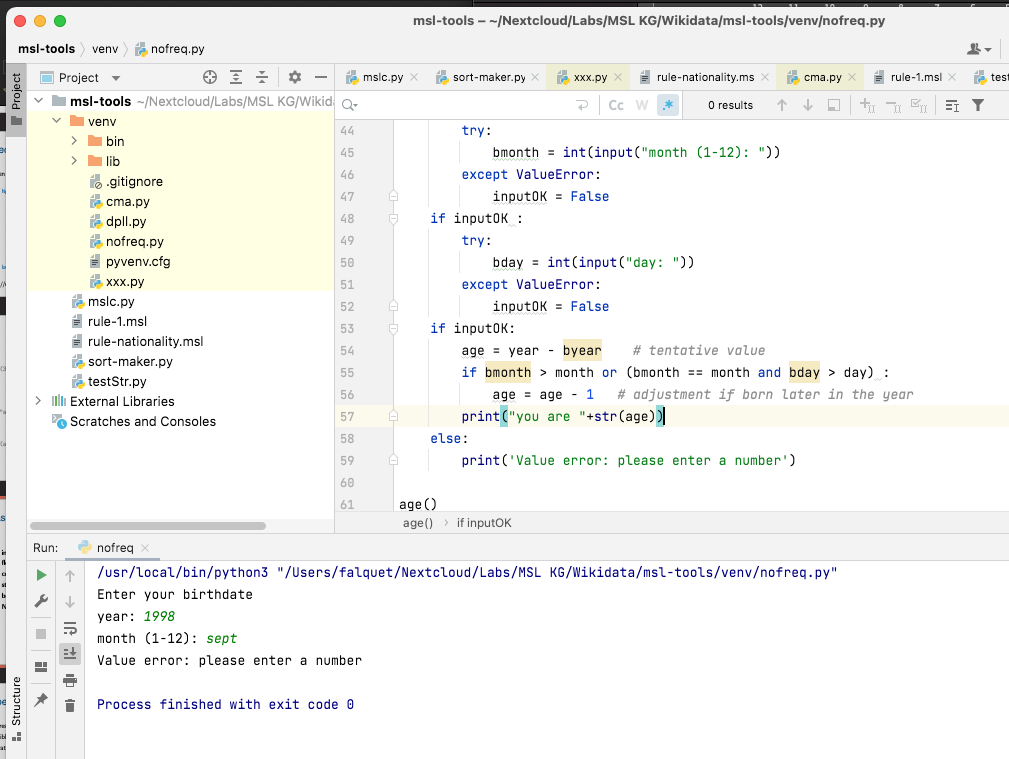 © UNIGE - G. Falquet
but there is still a problem
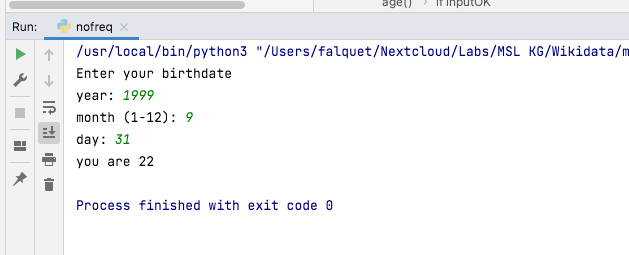 this date does not exist
© UNIGE - G. Falquet
Syntax checking is not enough, we need to check the semantics of the input data
do the data make sense?

for dates(for the age problem):
year must be between 1850 and the current year
month must be between 1 and 12
day must be between 1 and 31, depending on the month
and the date must in the past
© UNIGE - G. Falquet
with the match instruction
match bmonth :
    case 1 | 3 | 5 | 7 | 8 | 10 | 12 :
        max = 31
    case 2 :
            max = 29
        else:
            max = 29
    case 4 | 6 | 9 | 11 :
        max = 30
if  bday > max :
    print("error in day")
© UNIGE - G. Falquet
taking leap years into account
match bmonth :
  case 1 | 3 | 5 | 7 | 8 | 10 | 12 :
    max = 31
  case 2 :
    if byear % 4 != 0 or (byear % 100 == 0 and byear % 400 != 0) :
      max = 28
    else:
      max = 29
  case 4 | 6 | 9 | 11 :
    max = 30
if  bday > max :
  print("error in day")
© UNIGE - G. Falquet
Quiz
Write a program that reads three integer numbers and prints the largest one
Write a program that reads five integer numbers and prints the largest one
Simplify the following program fragment

if a > k :
   if a < k : 
      print("aaa")   
   else:
     print("bbb")
else: 
   print("bbb")
© UNIGE - G. Falquet